Adapting to get from here to there
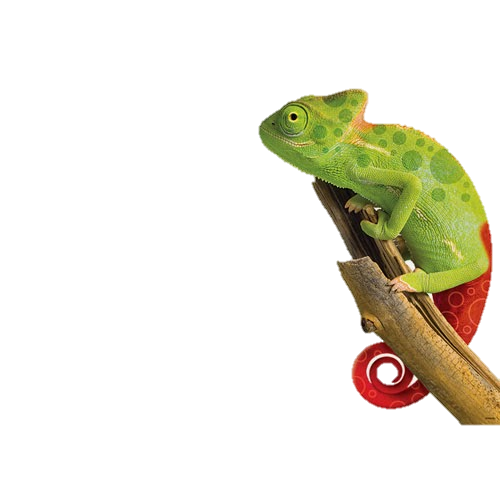 Deuteronomy 7:1-26
Starting from here
Starting again
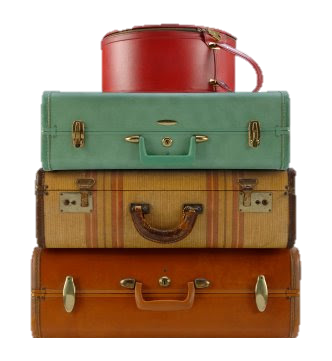 Starting from scratch can never happen
Starting again needs a clear structure
Starting again after difficulties is not just about what you DON’T want
It’s also about what is best and right and good and needful as well as what you want
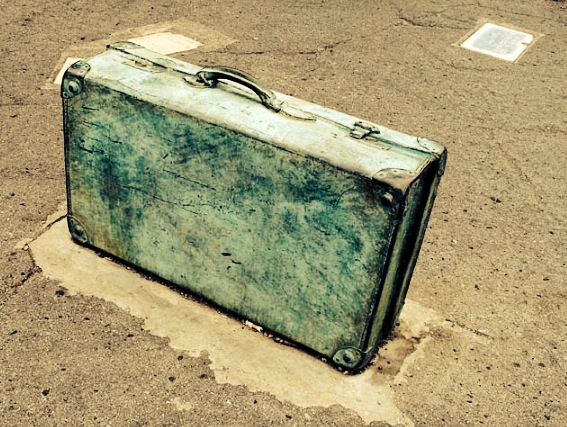 God has called us to be a distinctive people
To build a society based on His priorities and His values
Build without compromise
Compromise!
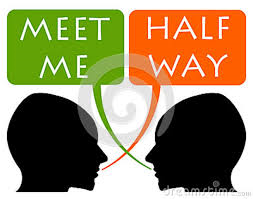 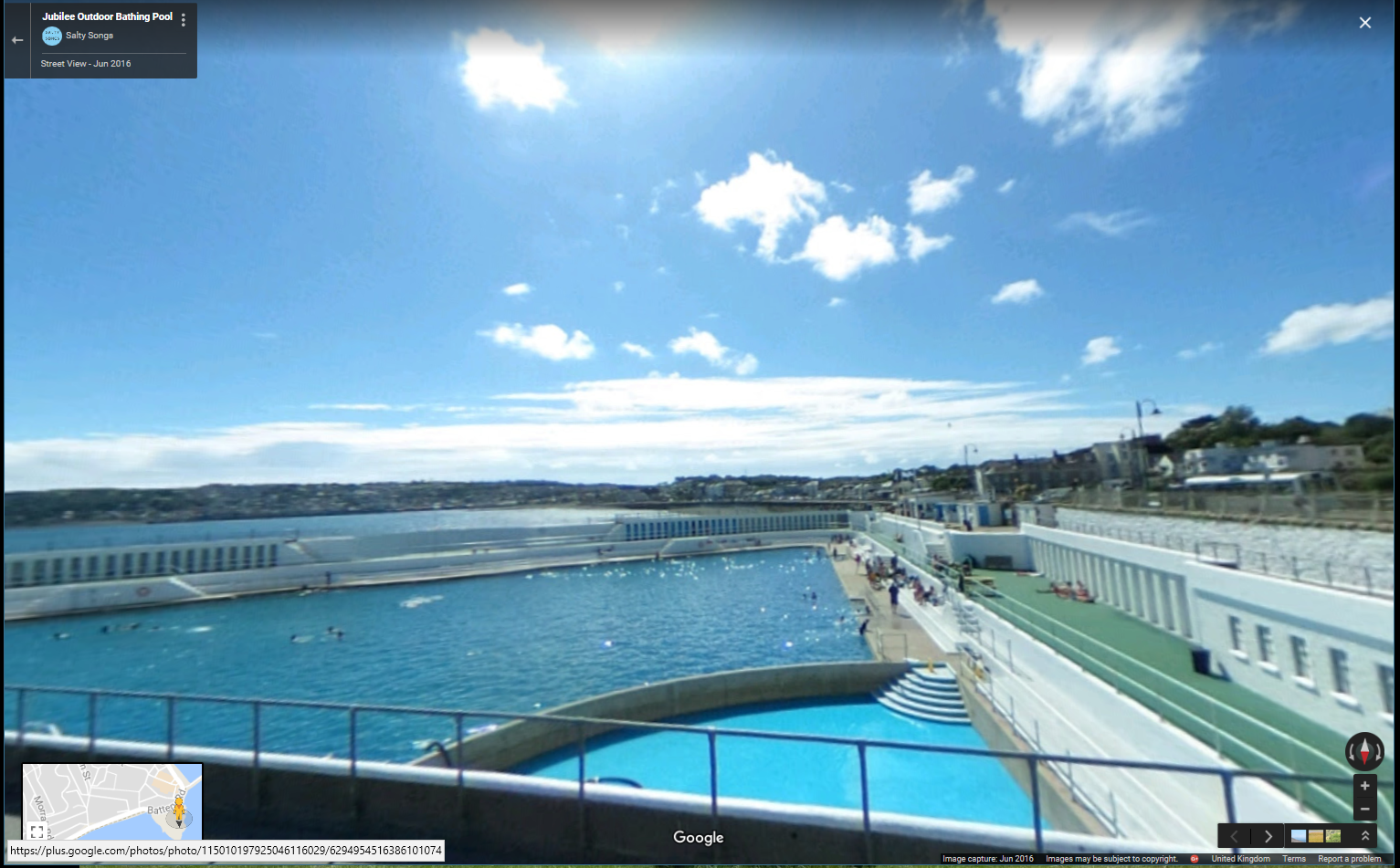 Penzance
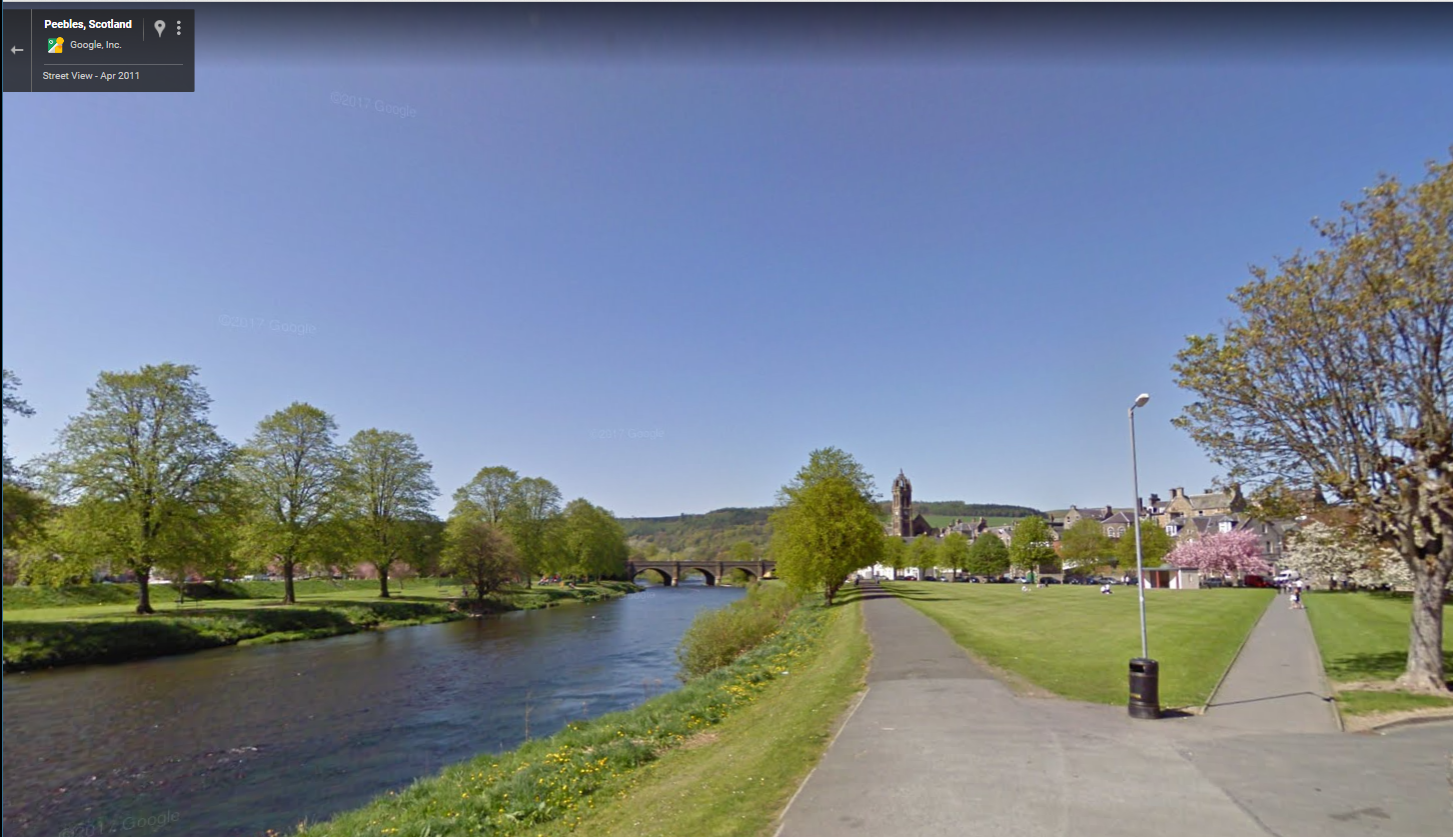 Peebles
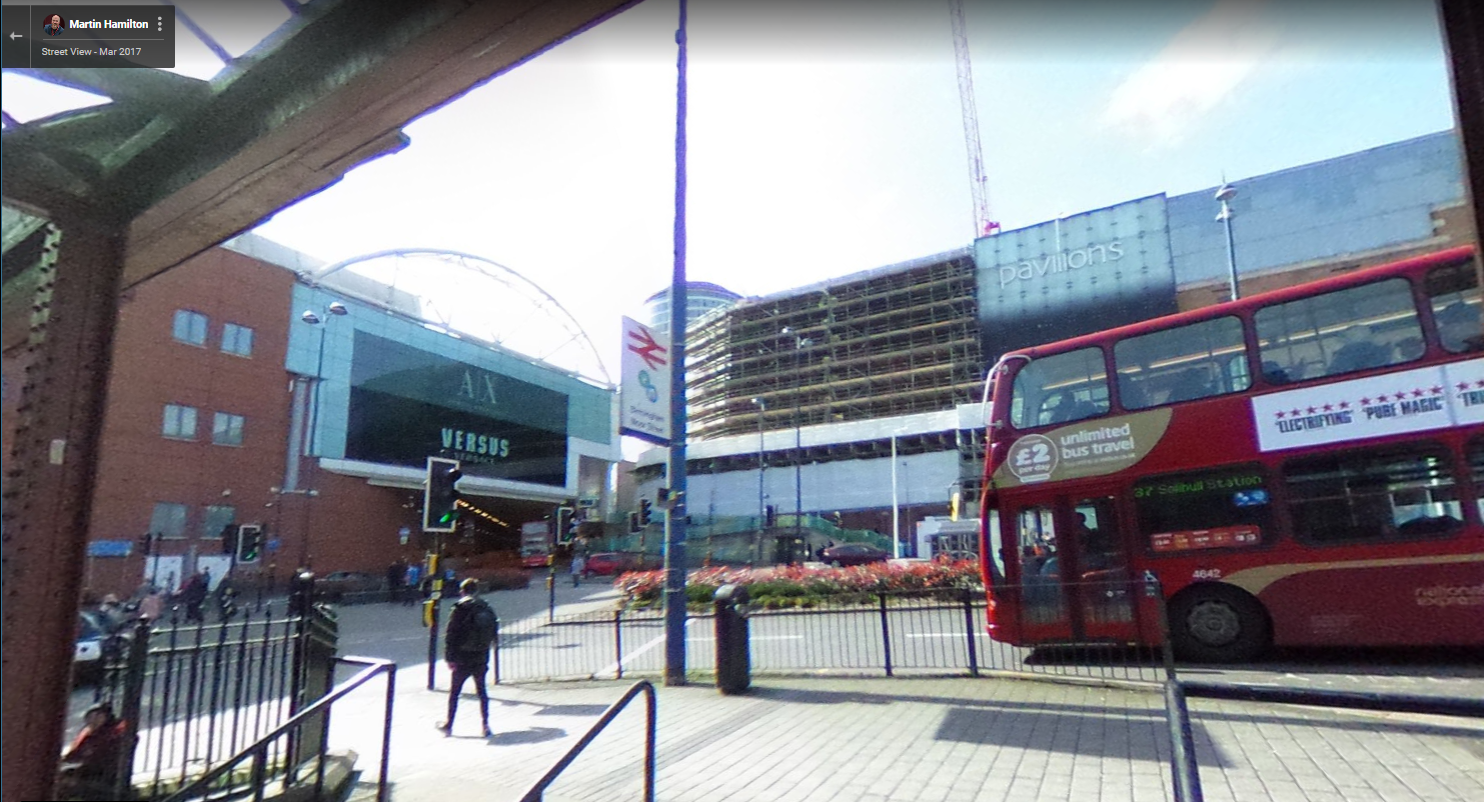 Moor Street Station, Birmingham
God has called us to be a distinctive people
To build a society based on His priorities and His values
Build without compromise
No treaty with them because you have one with me, says God
No mercy because they never gave any ever
No intermarriage
God’s actions preceded your response
He rescued you
He leads you
He brings you into the Land and gives it to you (1)
He drives out your enemies and delivers them to you
God chose you because He loved you (6-8)
He is faithful to His promises
He is the keeper of covenants (9)
He is the one who blesses (14)
He is among you (21)
He is the great and awesome God
Some things are detestable to Him (25)
Following God’s call is not easy
Opposition will come – fight it
Those with different values will work against us
Compromise will be demanded – refuse it
This is the substance of heart, mind, soul and strength of the Shema (6:4-9)
God wants you to reform things
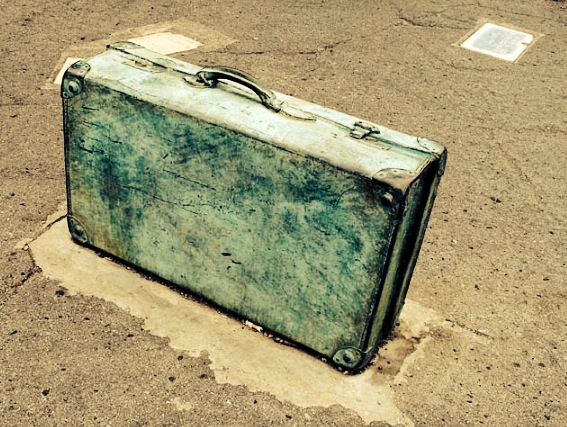 Some just go for what they want
It fails because they don’t take hurting, damaged people with them
Some just go for minimising past damage
It fails because there’s no room for growth
God calls you to do both and become better people in the process